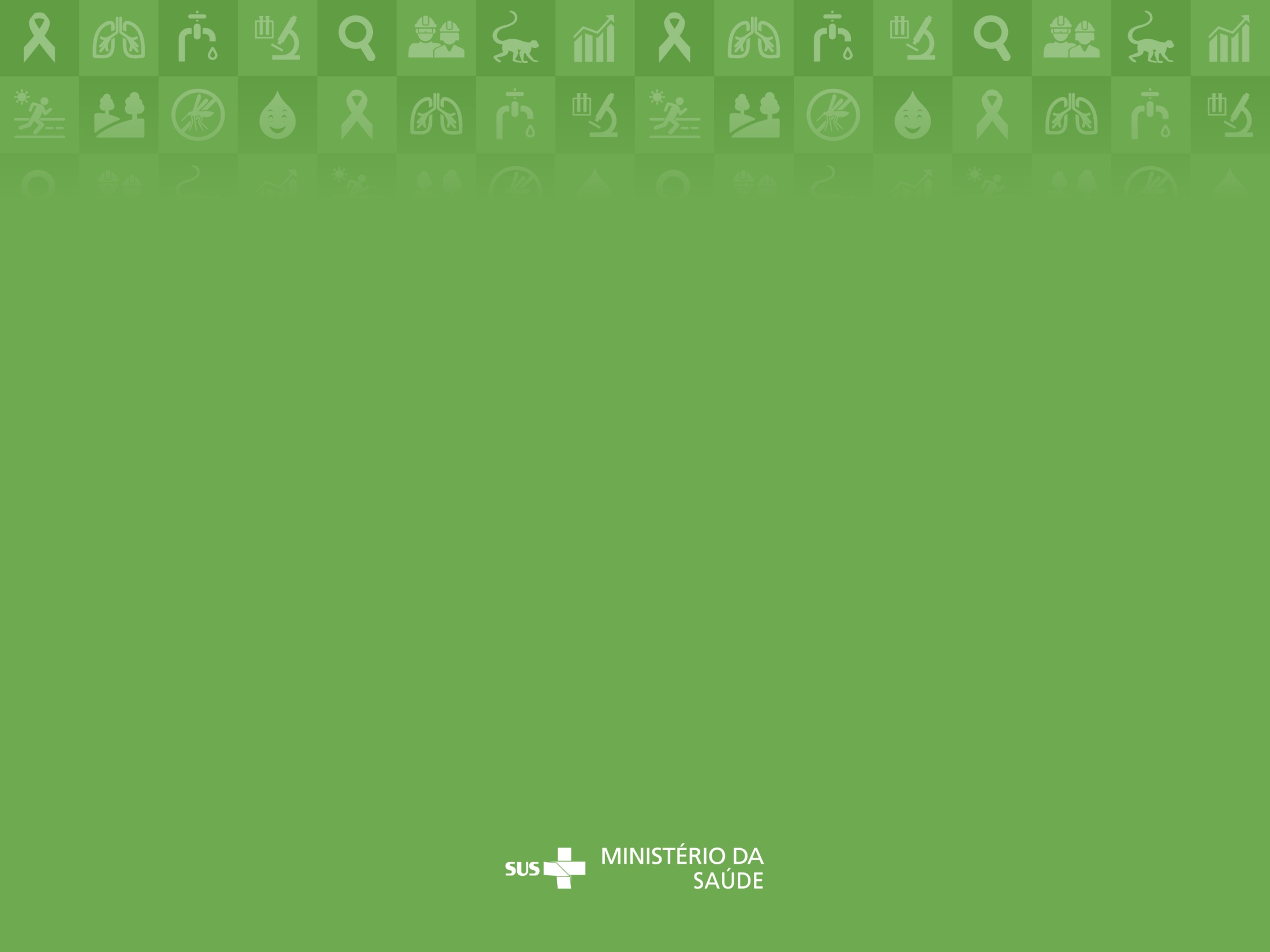 MANEJO CLÍNICO 
DA TUBERCULOSE

Módulo 4
Retratamento, Falência e Resistência
INSERIR O TÍTULO
DO EVENTO
X a X de XXXXXX de 2018 • Brasília/DF
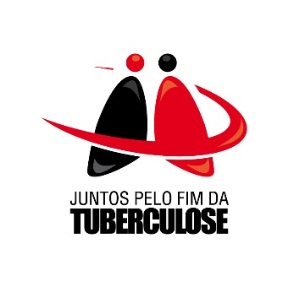 Orientações
Slides fundo verde: caso clínico

Slides fundo azul: teoria

Slides fundo vinho: discussão

Slides fundo branco: perguntas/respostas
JLCC está com 70 anos de idade e  viúvo.

Possui diabetes há 19 anos que acompanha com endocrinologista particular.

Relata fazer dieta irregular, usa hipoglicemiante oral.
Relata ter tido TB há 5 anos com tratamento regular, completo e autoadministrado.
Chegou à UBS emagrecido.

O restante do exame físico não mostrou anormalidades.

Trouxe os resultados de duas baciloscopias de escarro realizadas na rede privada.
 
Resultados: positivas (++)
Repetir a baciloscopia
1 – Para a confirmação diagnóstica, a conduta mais correta para JLCC, ao ser atendido na UBS é:
Solicitar cultura, teste de sensibilidade e TRM-TB, se disponível
a)
Não é necessário solicitar novos exames
b)
c)
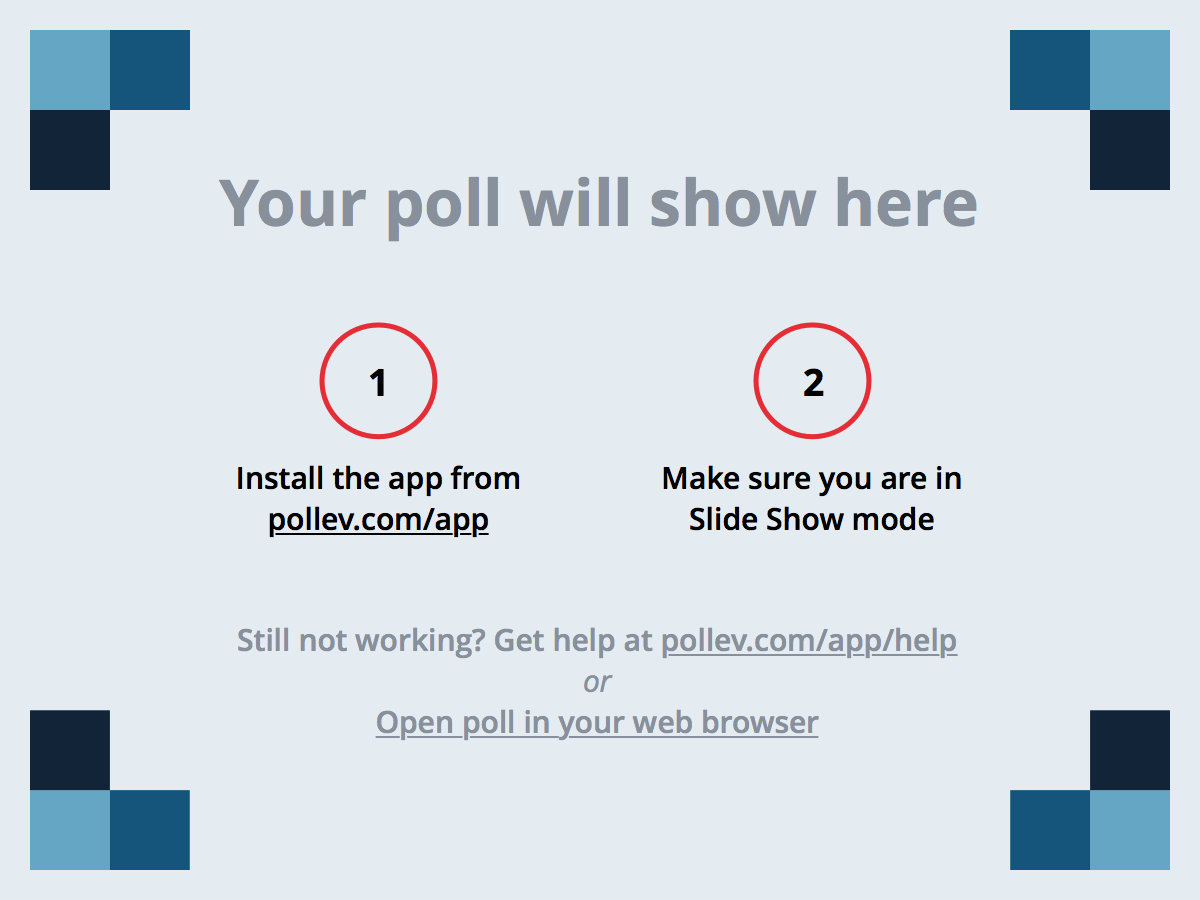 [Speaker Notes: Poll Title: 1 – Para a confirmação diagnóstica, a conduta mais correta para JLCC, ao ser atendido na UBS é:
https://www.polleverywhere.com/multiple_choice_polls/2UWdOXKPKQHcgfPdMgi21]
Repetir a baciloscopia
1 – Para a confirmação diagnóstica, a conduta mais correta para JLCC, ao ser atendido na UBS é:
Solicitar cultura, teste de sensibilidade e TRM-TB, se disponível
a)
Não é necessário solicitar novos exames
b)
c)
Investigação de TB em retratamentos (recidiva ou retorno após abandono) com TRM-TB
Pessoa com sinais e sintomas sugestivos de TB
Realizar Baciloscopia + TRM-TB + Cultura + TS
Baciloscopia positiva + MTB detectado
Baciloscopia negativa + MTB não detectado
Baciloscopia negativa +  2MTB detectado
Baciloscopia positiva + MTB não detectado
Pessoa com TB
Mantém sintomas
Resistência a Rifampicina Detectada
Resistência a Rifampicina Não Detectada
Sem Resistência: encaminhar para referência  secundária
Com resistência: encaminhar para referência terciária
Aguardar Cultura e TS
TB provável:
Iniciar EB
Aguardar cultura e TS para afastar MNT1
Sim
Não
Repetir o TRM-TB Encaminhar para referência terciária. Cobrar cultura e TS
Iniciar tratamento para TB com EB. Rever o tratamento após resultado do TS
TB improvável
Aguardar cultura e TS
Continuar investigação
Aguardar cultura e TS
1- Afastar MNT
2- Possibilidade de detecção de bacilos inviáveis
EB- Esquema básico; TS- teste de sensibilidade; MTB- Mycobacterium tuberculosis; MNT- micobacteriose não tuberculosa. A pessoa deve chegar à referência terciária em no máximo 15 dias.
[Speaker Notes: Lembrar no caso de discordância dos dois TRM-TB realizar o terceiro e encaminhar para referência]
Iniciar o esquema básico
2 – A conduta terapêutica recomendada para JLCC na UBS é:
Iniciar o esquema de retratamento
a)
Encaminhar para a referência secundária
b)
c)
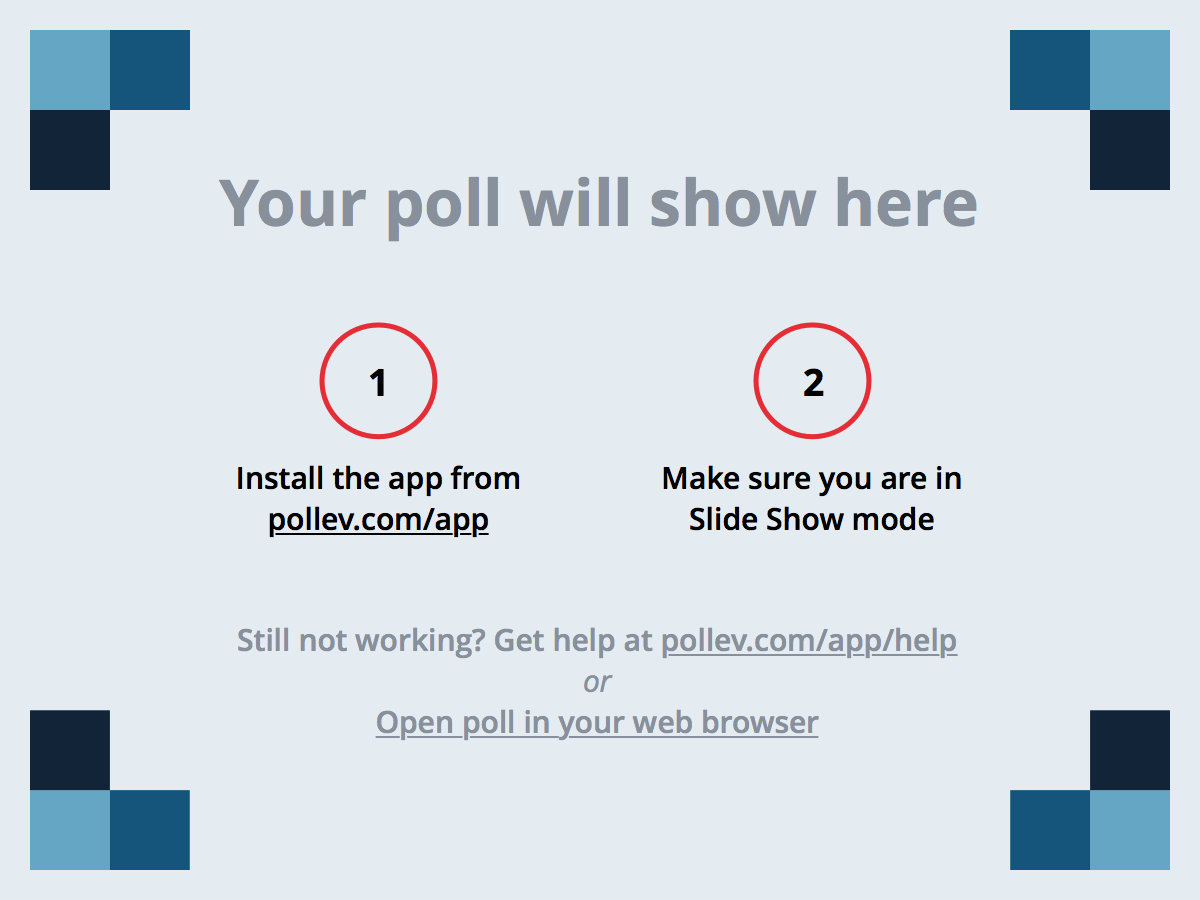 [Speaker Notes: Poll Title: 2 – A conduta terapêutica recomendada para JLCC na UBS é:
https://www.polleverywhere.com/multiple_choice_polls/XYNlWRbh93VecDiPn7XFZ]
Iniciar o esquema básico
2 – A conduta terapêutica recomendada para JLCC na UBS é:
Iniciar o esquema de retratamento
a)
Encaminhar para a referência secundária
b)
c)
Repetiram a baciloscopia e solicitaram cultura com teste de sensibilidade.

Não havia TRM-TB disponível.

Foi iniciado o esquema básico, em regime autoadministrado, por dificuldades operacionais da UBS.
O retorno de JLCC foi agendado para 30 dias ou antes, caso apresentasse alguma reação adversa após o início do tratamento.
Está indicado apenas para pessoas com risco de abandono e em retratamento
3 – Sobre o TDO é correto afirmar:
Está indicado de acordo com a vontade da pessoa em tratamento
a)
Está indicado para todas as pessoas com tuberculose
b)
c)
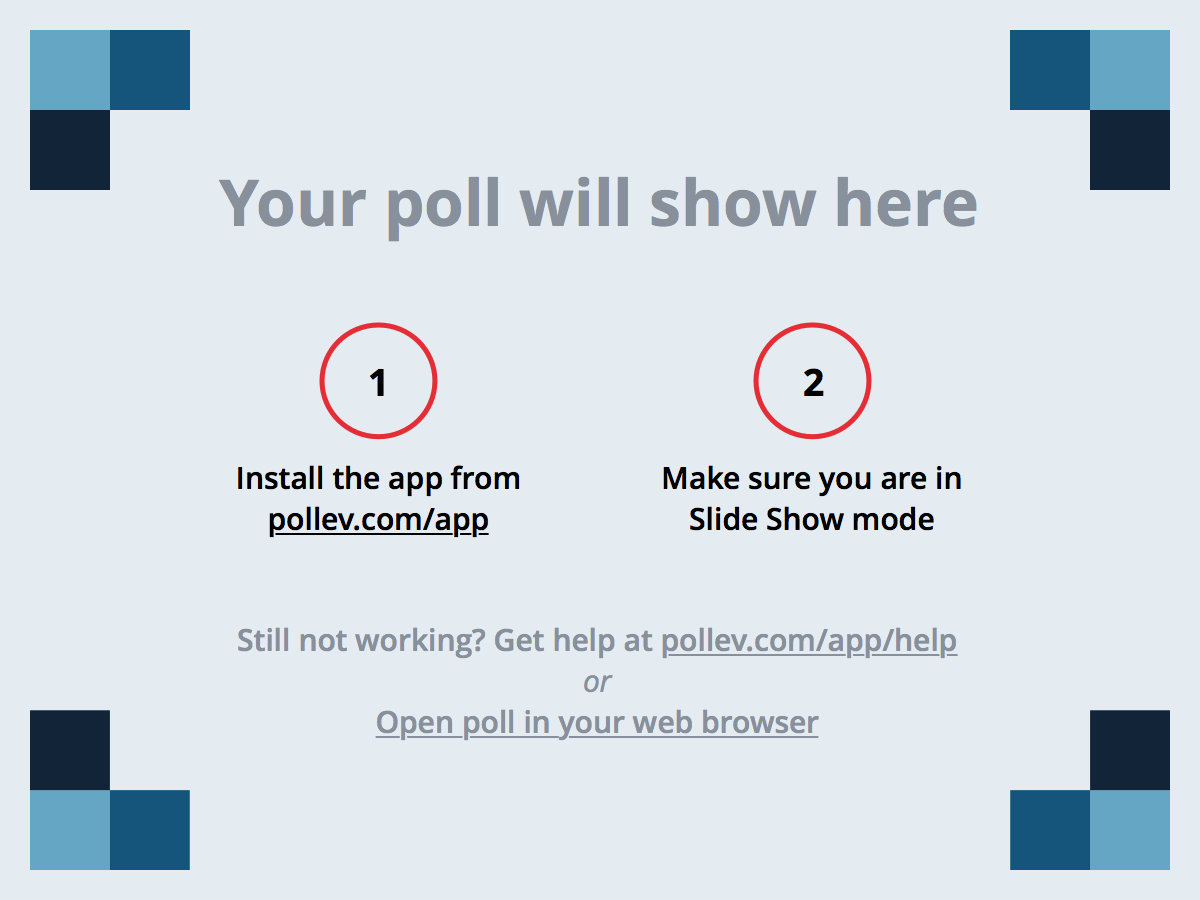 [Speaker Notes: Poll Title: 3 – Sobre o TDO é correto afirmar:
https://www.polleverywhere.com/multiple_choice_polls/iyF6qYMPSJtKG5z7UZrc2]
Está indicado apenas para pessoas com risco de abandono e em retratamento
3 – Sobre o TDO é correto afirmar:
Está indicado de acordo com a vontade da pessoa em tratamento
a)
Está indicado para todas as pessoas com tuberculose
b)
c)
No 7º dia de tratamento, JLCC voltou à UBS.

Familiares relataram que ele vinha apresentando confusão mental e agitação, além de estar dormindo mal.

Realizada glicemia capilar: 450mg/dL.
Medicar com insulina regular e recomendar que retorne ao seu endocrinologista
4 – Diante dessa situação, qual conduta a equipe da UBS deverá tomar?
Tentar uma vaga em hospital de referência para TB
Encaminhá-lo imediatamente a um serviço de emergência
a)
b)
c)
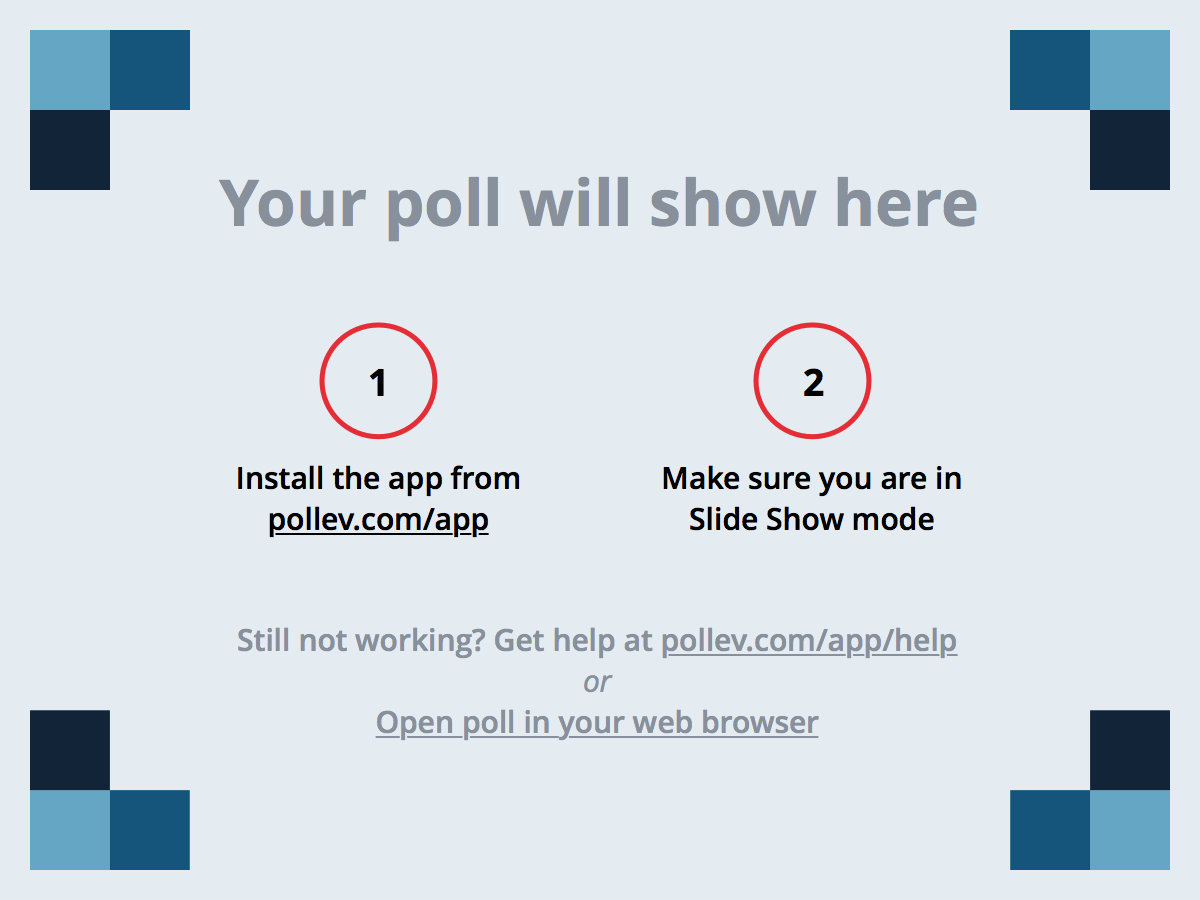 [Speaker Notes: Poll Title: 4 – Diante dessa situação, qual conduta a equipe da UBS deverá tomar?
https://www.polleverywhere.com/multiple_choice_polls/95T98gY23hZKQ7LxUfqEc]
Medicar com insulina regular e recomendar que retorne ao seu endocrinologista
4 – Diante dessa situação, qual conduta a equipe da UBS deverá tomar?
Tentar uma vaga em hospital de referência para TB
Encaminhá-lo imediatamente a um serviço de emergência
a)
b)
c)
[Speaker Notes: Paciente com confusão mental. 
Dispor vaga para um hospital de referência para tuberculose.]
JLCC foi encaminhado ao serviço de emergência mais próximo, em ambulância  com médico, levando o relato do diagnóstico da TB e a sua evolução.
Na emergência, foi diagnosticado com cetoacidose diabética.
Iniciou tratamento no quarto de isolamento e, em seguida, foi transferido para o isolamento da UTI onde permaneceu por 72 horas, com alta hospitalar em 7 dias.
Pode ser considerada em condições de vulnerabilidade social
5 – Sobre a internação de pessoas com TB é correto afirmar:
Deve ocorrer apenas em locais com vagas exclusivas para pessoas com tuberculose
a)
Só deve ocorrer em situações de emergência
b)
c)
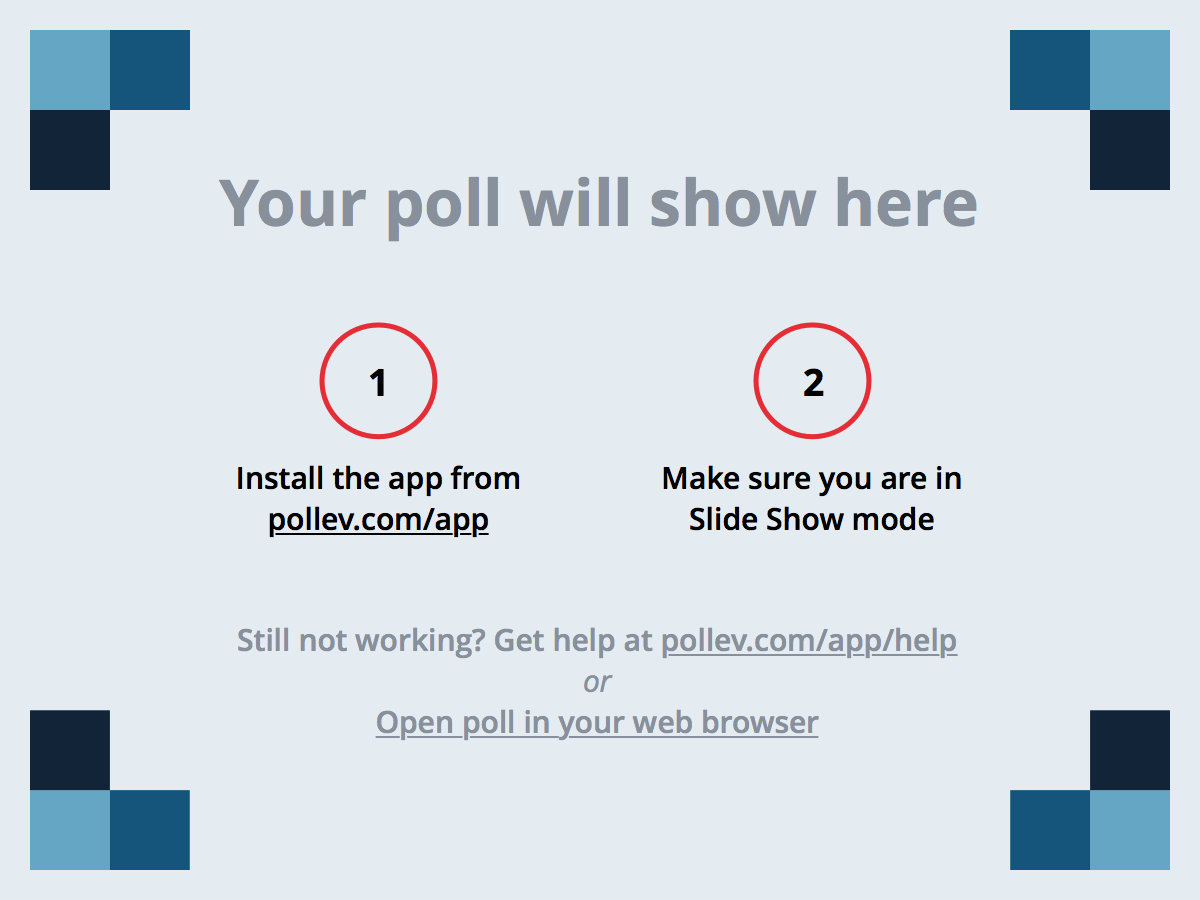 [Speaker Notes: Poll Title: 5 – Sobre a internação de pessoas com TB é correto afirmar:
https://www.polleverywhere.com/multiple_choice_polls/6Tt6ZSXfprn0WdHHFNXQh]
Pode ser considerada em condições de vulnerabilidade social
5 – Sobre a internação de pessoas com TB é correto afirmar:
Deve ocorrer apenas em locais com vagas exclusivas para pessoas com tuberculose
a)
Só deve ocorrer em situações de emergência
b)
c)
Indicações de internação
Meningoencefalite tuberculosa

Intolerância medicamentosa não controlável em ambulatório

Estado geral que não permita tratamento em ambulatório
Indicações de internação
Intercorrências clínicas e/ou cirúrgicas relacionadas ou não à TB que necessitem de tratamento e/ou procedimento em unidade hospitalar.
Indicações de internação
Situação de vulnerabilidade social

Grupos com maior possibilidade de abandono, especialmente se for caso de retratamento, falência ou resistência
JLCC compareceu à consulta agendada após o início do tratamento. 

Sentia-se bem e estava em acompanhamento com seu endocrinologista, que reorientou sua dieta e ajustou a medicação com insulina.
JLCC disse que estava usando regularmente os medicamentos da TB e que não os interrompeu mesmo durante a internação hospitalar.

Mantém o peso mas refere melhora do estado geral.

Baciloscopia de 1º mês (++)
2º mês de tratamento
JLCC relata sentir-se bem. Ganhou 1Kg.


Baciloscopia positiva (+)


Resultado da cultura inicial: positiva para M. tuberculosis.


Teste de sensibilidade em andamento.
Manter a fase intensiva
6 – A conduta terapêutica recomendada para JLCC na UBS, ao final do 2º mês é:
Iniciar a fase de manutenção
a)
Encaminhar para a referência secundária
b)
c)
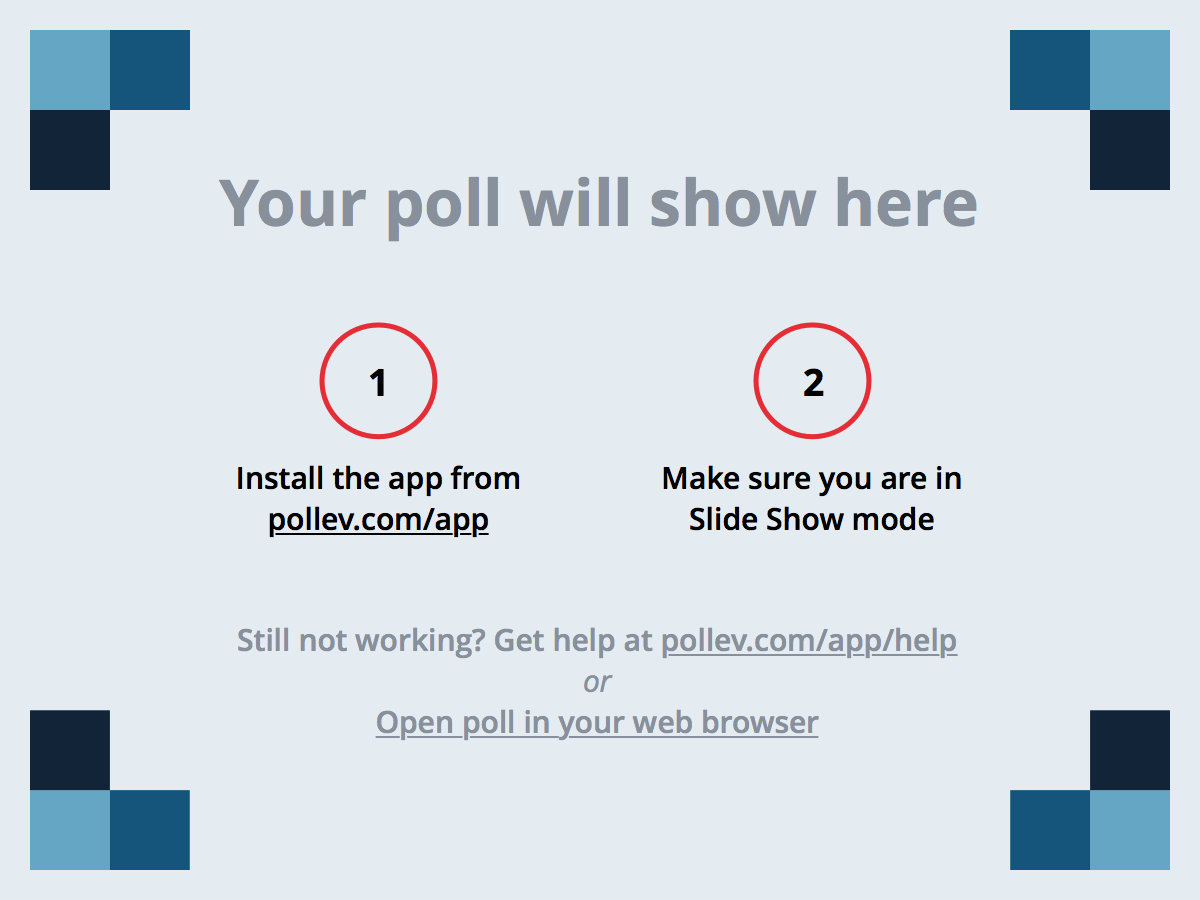 [Speaker Notes: Poll Title: 6 – A conduta terapêutica recomendada para JLCC na UBS, ao final do 2º mês é:
https://www.polleverywhere.com/multiple_choice_polls/Uowghb8xWeqHzJTGp3zAX]
Manter a fase intensiva
6 – A conduta terapêutica recomendada para JLCC na UBS, ao final do 2º mês é:
Iniciar a fase de manutenção
a)
Encaminhar para a referência secundária
b)
c)
Foi mantida a fase intensiva, com reavaliação ao final do terceiro mês.
3º mês de tratamento
JLCC relata indisposição, atribuída à dificuldade no controle do diabetes.

Ganhou mais 1 Kg.

Baciloscopia: positiva (+)


Resultado do teste de sensibilidade: resistência à rifampicina e isoniazida.
Ajustar a dose ou tentar um novo esquema de tratamento
7 – Qual a conduta recomendada para JLCC na UBS, ao final do 3º mês é:
Iniciar a fase de manutenção
a)
Encaminhar para a referência terciária
b)
c)
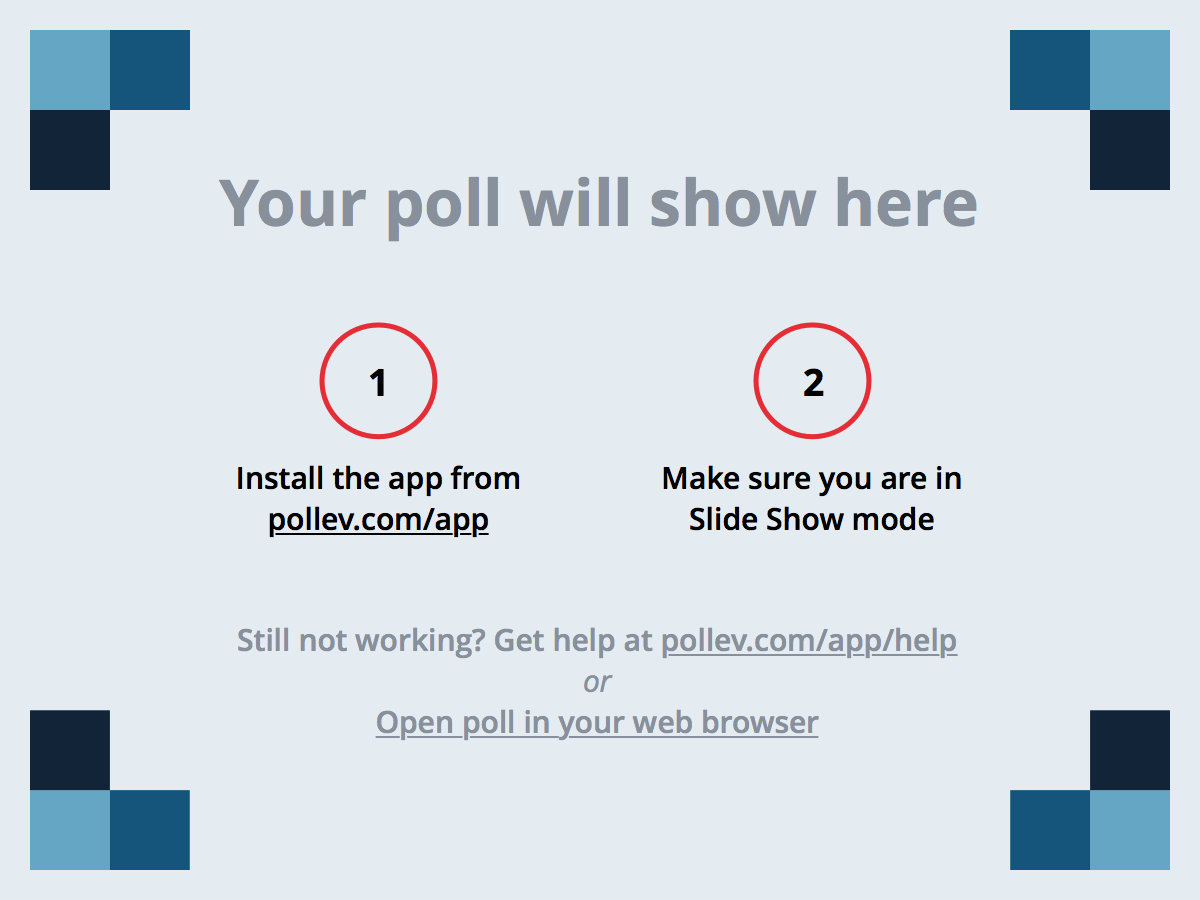 [Speaker Notes: Poll Title: 7 – Qual a conduta recomendada para JLCC na UBS, ao final do 3º mês é:
https://www.polleverywhere.com/multiple_choice_polls/Z3hH4OpmtqGUpEdUnYpe5]
Ajustar a dose ou tentar um novo esquema de tratamento
7 – Qual a conduta recomendada para JLCC na UBS, ao final do 3º mês é:
Iniciar a fase de manutenção
a)
Encaminhar para a referência terciária
b)
c)
Falência
Baciloscopia no início do tratamento  fortemente positiva (++ ou +++) e assim permanece até o 4º mês.

Baciloscopia no início do tratamento positiva,  seguida de negativação e nova positividade, por dois meses consecutivos, a partir do 4º mês.
Falência
Persistência da positividade do escarro ao final do tratamento
Resistência
Mutação genética do Mycobacterium tuberculosis, durante seu processo de multiplicação, que confere resistência natural aos medicamento do tratamento da tuberculose.
Resistência
Ocorre, principalmente, em ambientes com condições favoráveis de nutrição, oxigenação e pH, tal qual o interior da cavidade pulmonar.
Tipos de Resistência
Primária → pessoas nunca tratadas para TB e foram contaminadas por bacilos previamente resistentes.



Secundária ou adquirida → pessoas com TB inicialmente sensível, que se torna resistente após exposição aos medicamentos: esquemas inadequados, uso irregular.
O tratamento anterior para TB é um dos fatores relacionados à maior frequência de resistência, principalmente se houver história de tratamento irregular e/ou abandono.
A persistência de baciloscopia positiva no 2º mês de tratamento não caracteriza falência.

Recomenda-se realizar TRM-TB, cultura e teste de sensibilidade para o diagnóstico precoce de resistência
JLCC foi encaminhado à referência terciária onde foi iniciado o esquema para TBMDR
4º mês de tratamento
JLCC ganhou mais 1 Kg.

Baciloscopia positiva ++.
Encaminhar para avaliação com o endocrinologista
8 – A conduta apropriada para JLCC é:
Verificar adesão ao tratamento e resultado teste de sensibilidade de 2ª linha
a)
Trocar o esquema para TBXDR
b)
c)
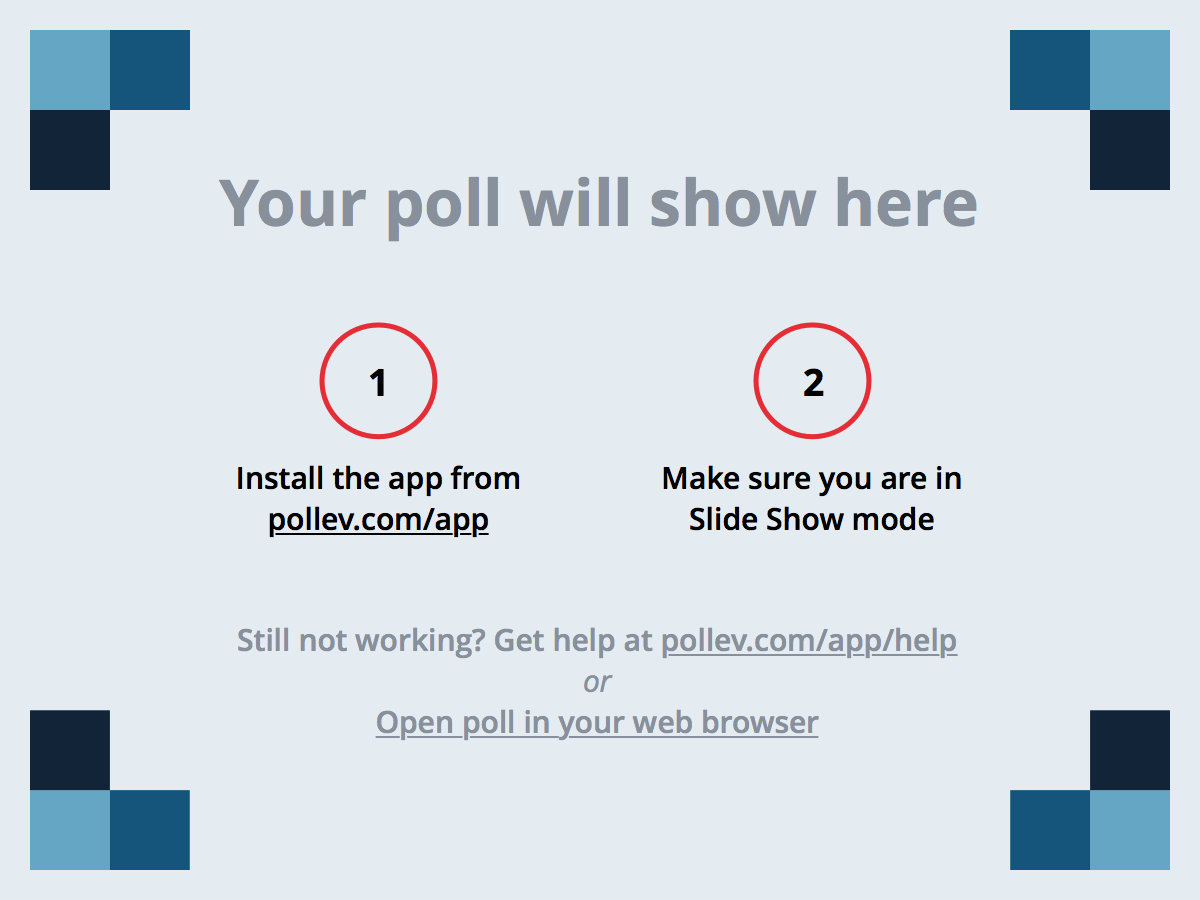 [Speaker Notes: Poll Title: 8 – A conduta apropriada para JLCC é:
https://www.polleverywhere.com/multiple_choice_polls/Id5NZUrgmzZcIhQefnIkQ]
Encaminhar para avaliação com o endocrinologista
8 – A conduta apropriada para JLCC é:
Verificar adesão ao tratamento e resultado teste de sensibilidade de 2ª linha
a)
Trocar o esquema para TBXDR
b)
c)
A médica assistente telefonou para o laboratório e obteve o resultado do TS que revelou sensibilidade aos medicamentos de 2ª linha.

Com esse resultado, retornou para a consulta de JLCC, dessa vez com a equipe multiprofissional da referência.
Ela refere uso regular e não tem comportamento relacionado ao maior risco de abandono
9 – Podemos assegurar que uma pessoa usa a medicação de forma correta quando:
Ela refere o uso regular, confirmado por um familiar
O tratamento é realizado na modalidade TDO
a)
b)
c)
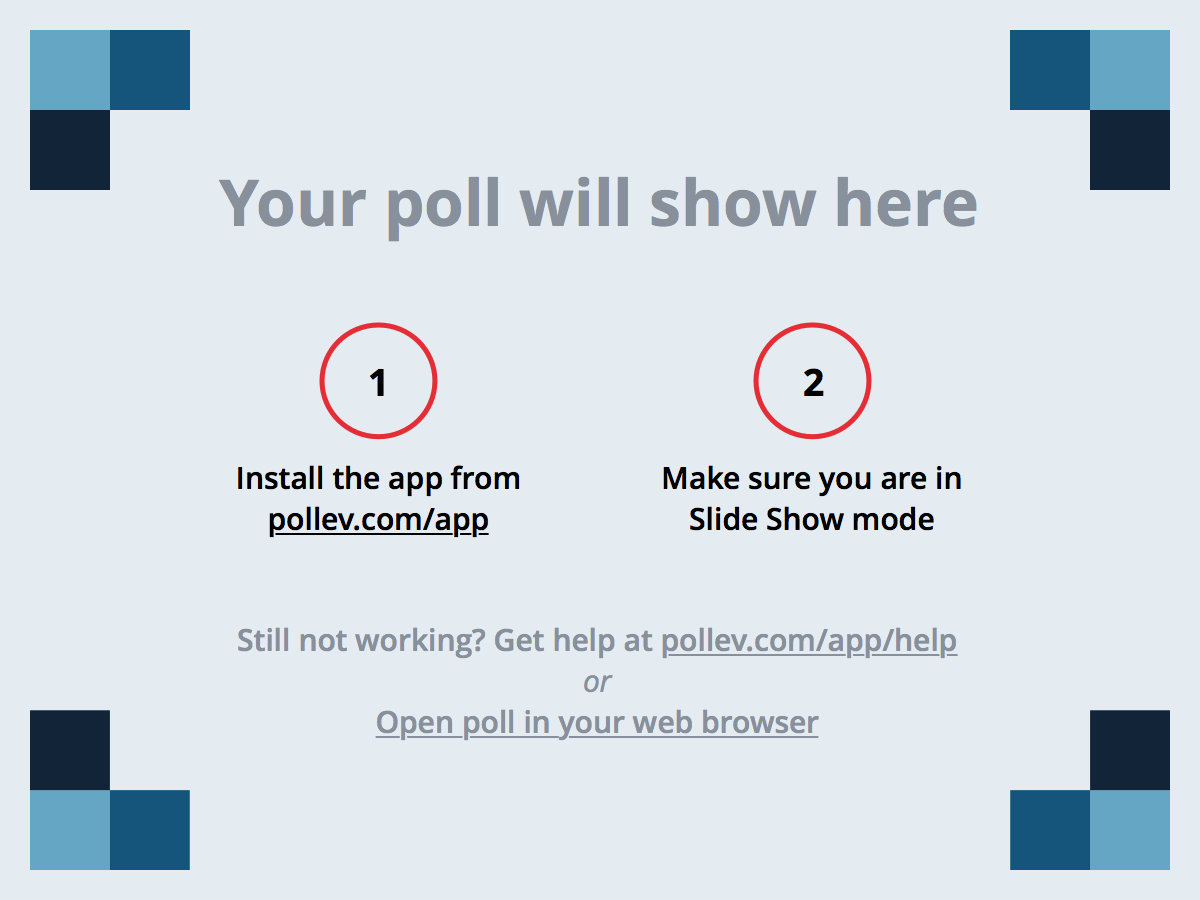 [Speaker Notes: Poll Title: 9 – Podemos assegurar que uma pessoa usa a medicação de forma correta quando:
https://www.polleverywhere.com/multiple_choice_polls/y4bFAnKdu8KGxkhNRUkBQ]
Ela refere uso regular e não tem comportamento relacionado ao maior risco de abandono
9 – Podemos assegurar que uma pessoa usa a medicação de forma correta quando:
Ela refere o uso regular, confirmado por um familiar
a)
O tratamento é realizado na modalidade TDO
b)
c)
Avaliação da equipe multiprofissional
Verificaram que, no início do tratamento, JLCC não usava a medicação regularmente. Inclusive, no primeiro episódio de TB “às vezes não usava todos os comprimidos, para diminuir o enjoo”.
Dessa forma, reforçaram a importância do tratamento sob TDO.
Deve ser feito na unidade terciária, pois conta com equipe especializada
10 – Sobre o TDO de JLCC:
Deve ser feito de forma compartilhada com a UBS
Deve ser feito em regime de internação
a)
b)
c)
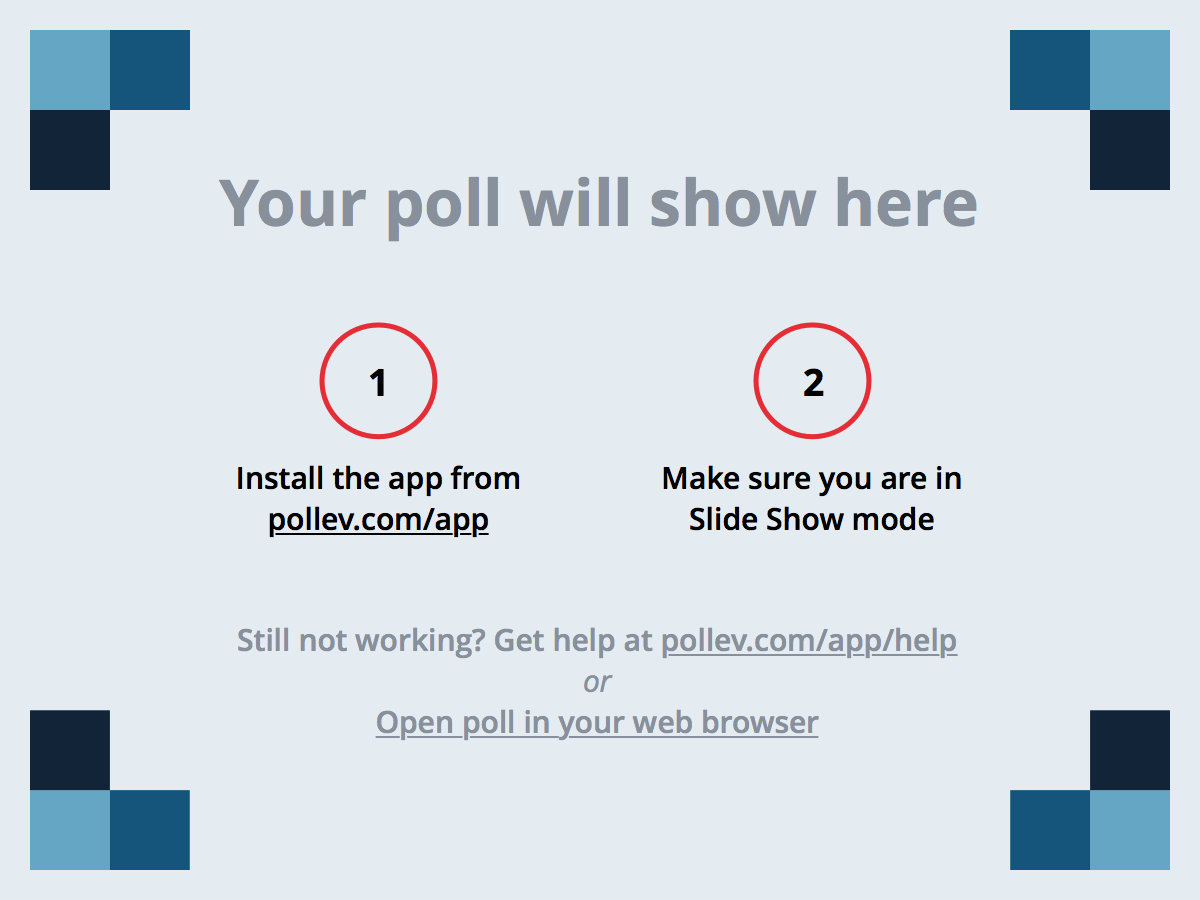 [Speaker Notes: Poll Title: 10 – Sobre o TDO de JLCC:
https://www.polleverywhere.com/multiple_choice_polls/D8ZotKc2zpq3X6XYE7CLn]
Deve ser feito na unidade terciária, pois conta com equipe especializada
10 – Sobre o TDO de JLCC:
Deve ser feito de forma compartilhada com a UBS
Deve ser feito em regime de internação
a)
b)
c)
[Speaker Notes: Reforçar o TDO compartilhado]
Conclusão do caso
JLCC foi acompanhado mensalmente na referência terciária, com o TDO compartilhado na UBS de origem.

Evoluiu satisfatoriamente, recebendo alta por cura no final do 18º mês de tratamento.
Um ano
11 – Ao longo de quanto tempo é recomendado o acompanhamento após a alta de JLCC?
Dois anos
Cinco anos
a)
b)
c)
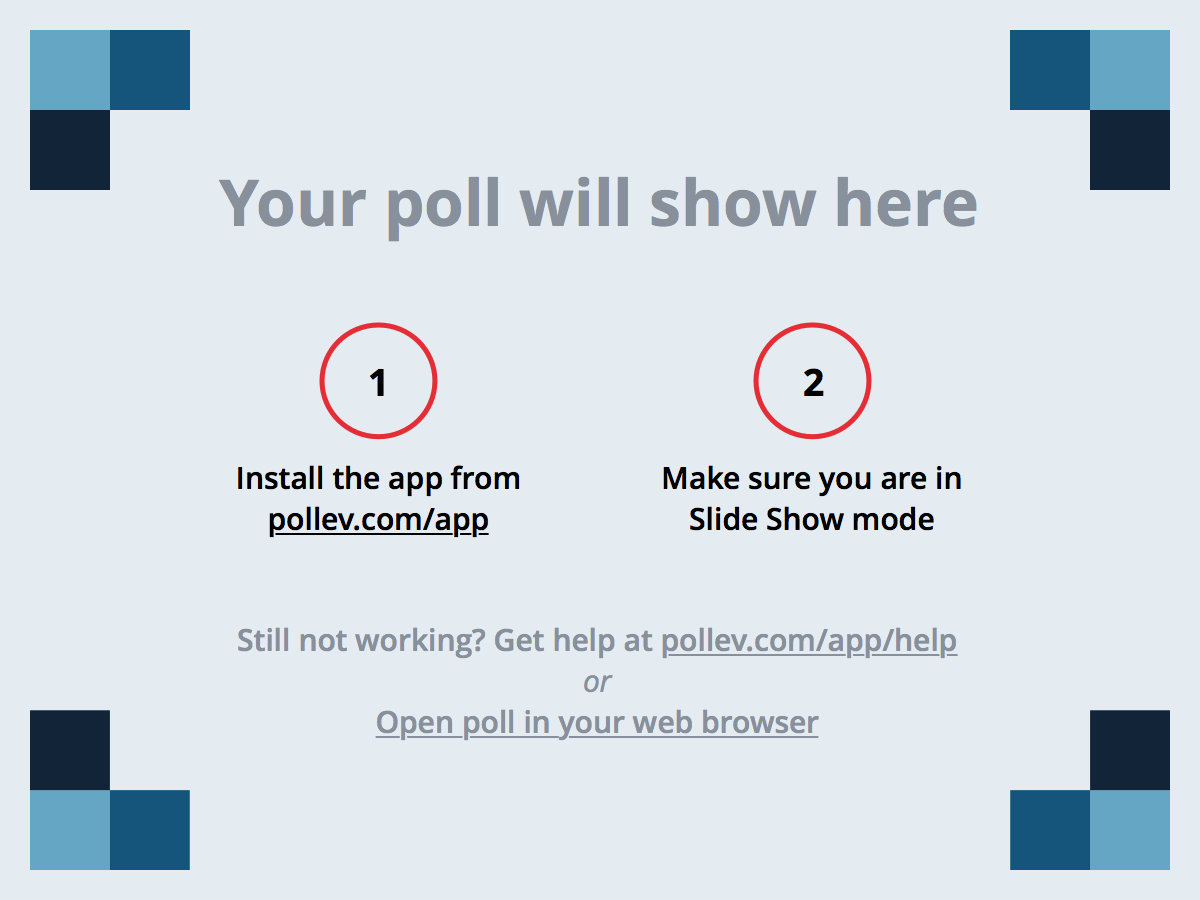 [Speaker Notes: Poll Title: 11 – Ao longo de quanto tempo é recomendado o acompanhamento após a alta de JLCC?
https://www.polleverywhere.com/multiple_choice_polls/Zy9OuDtNNbY1G238Q82Ls]
Um ano
11 – Ao longo de quanto tempo é recomendado o acompanhamento após a alta de JLCC?
Dois anos
a)
Cinco anos
b)
c)
Recomenda-se o seguimento por dois anos das pessoas que receberam alta do tratamento da TB por cura, com avaliações:
Clínica,
Bacteriológica e 
Radiológica.
A periodicidade sugerida, após a data da alta, para essa avaliação é a seguinte, considerando uma evolução favorável:
Rede assistencial para a TB
Atenção Primária
- Esquema básico
- Efeitos adversos menores
Hospitais
Referência Secundária
- Efeitos adversos maiores
- Comorbidades
(HIV e outras)
Referência  Terciária
- Esquema TB-MDR
- Esquemas individualizados para qualquer resistência
Discussão
Compartilhe informações sobre a rede de assistência à TB na sua realidade.